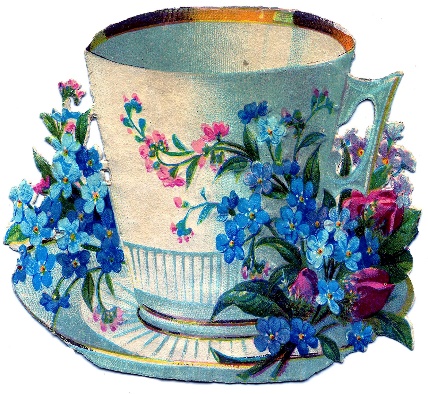 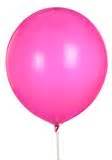 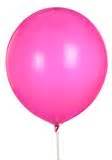 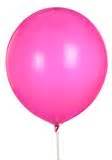 Leading Ladies Tea
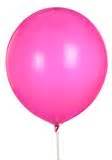 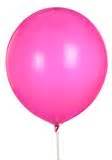 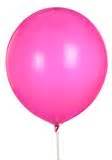 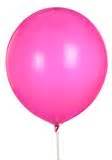 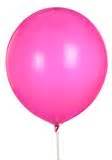 Theme: Sisters Inspiring Sisters
                                                                                                                                                                                                                                                                
...teach the older women to be reverent in the  way they live…but                                                                                                                to teach what is good…then they can urge the younger women…                                                                                                                       Titus 2:3-4
 

                                                       Saturday ~  October 22, 2016 ~ 10:00 AM
Program Speakers
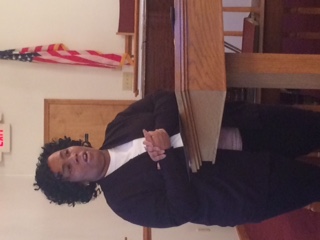 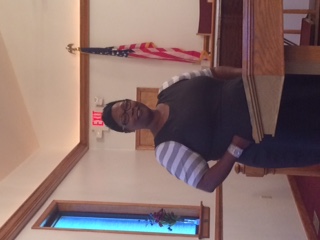 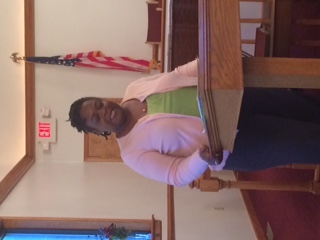 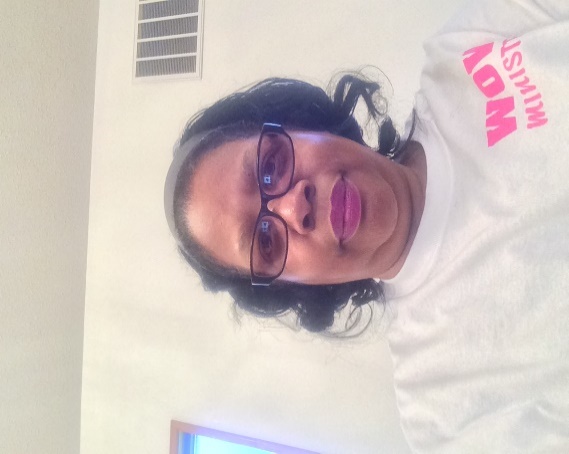 Sister Schneria Valentine 

Topic 
Proverbs:3:5-6                               Trust In The Lord
Sister Shannon Griffin 

Topic 
Philippians 4:13                                    I Can Do All Things
Sister Shelly Gatling 

Topic 
Haggi:                                        Consider Your Ways
Sister Michele Lipscomb 

Topic 
Proverbs: 22:6                            Train Up A Child
Sister Wendy Turner

Topic 
Titus 2:3-5                                     Teach The Young
Program Participants
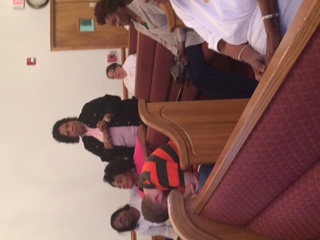 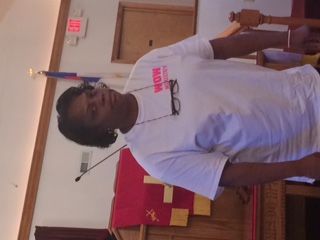 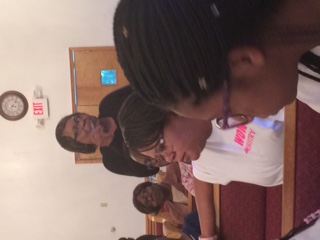 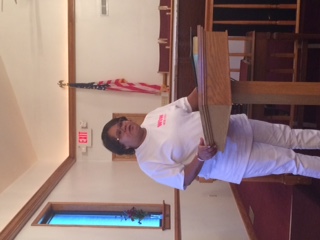 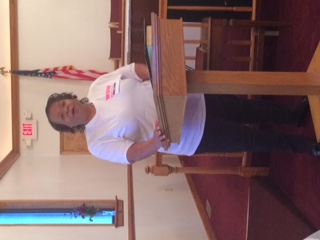 Rev. Dorothy Richardson 
Commenting on Program
Evangelist Jackie Morgan
Commenting on Program
Minister Essie Sykes
Commenting on Program
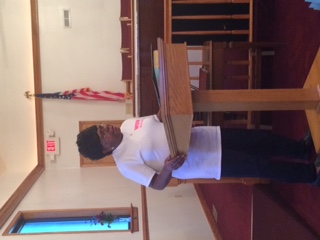 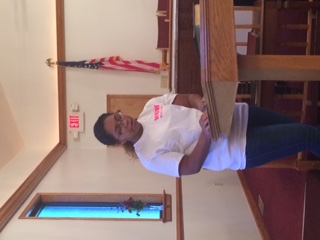 Sister Monica Seward 
Songs of Praise
Deaconess Corine Phillips 
Prayer
Deaconess Margaret Seward 
Worship Leader
Sister Nhya Seward 
Poetry Reading
Deaconess Maude Bell 
Scripture
Group Photos
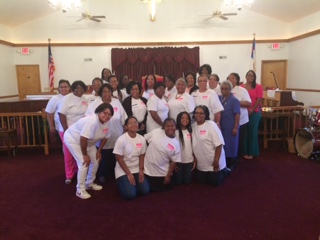 Having Tea
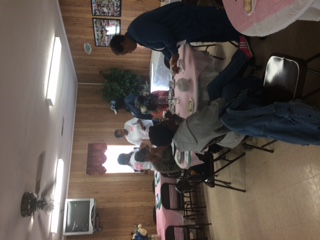 Other Moments
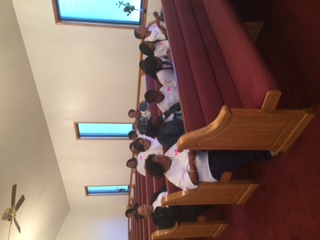 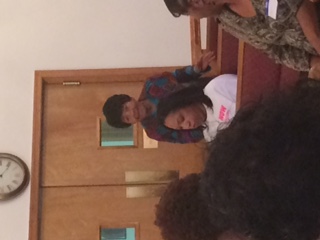 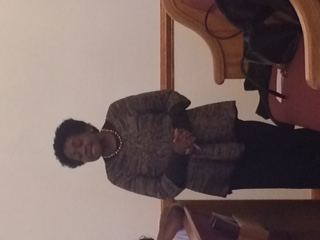 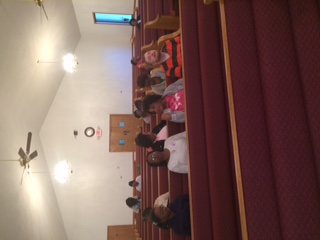 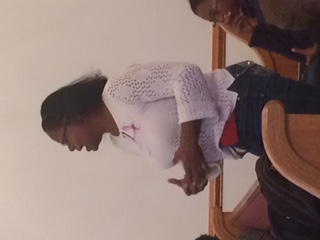 Acknowledgements
We thank all of the speakers and all of the ladies from other Churches that joined us for a wonderful program.  We send a special thank you to the ladies of Brown Grove Baptist Church      for their overwhelming support of our program.  Your kindness and thoughtfulness will always be remembered.  May God continue to shower each of you with many blessings.